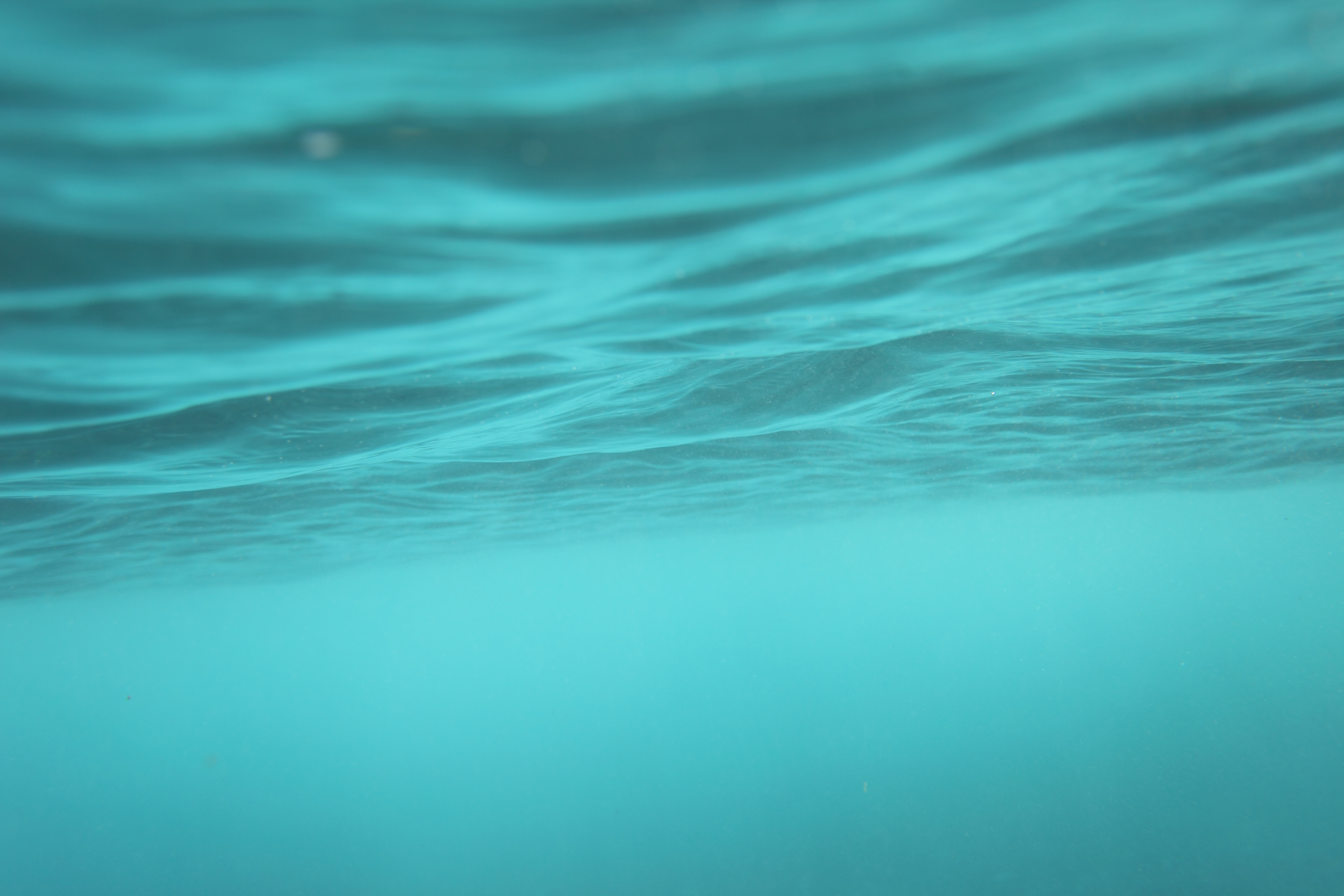 Rules Robert’s of Order
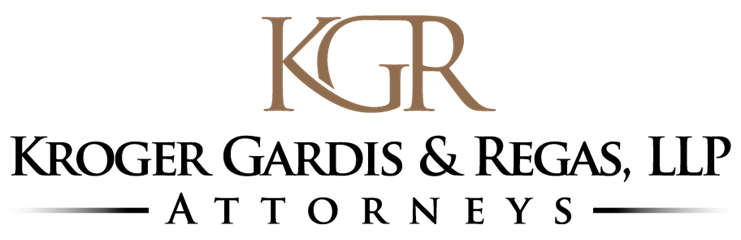 True/False
As an elected official, a Council Member is granted a statutory right to ask questions and participate in debate during a Council meeting.
Answer:
False.
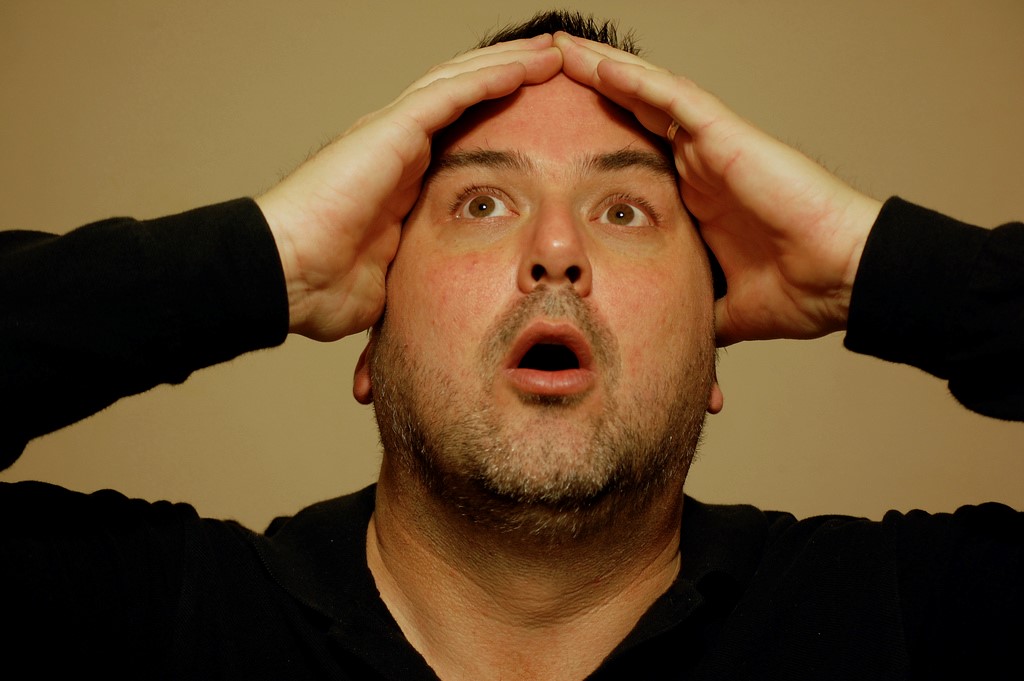 This Photo by Unknown Author is licensed under CC BY
Sources of Procedural Rules
ROBERT’S RULES OF ORDER
History of Robert’s Rules of Order
Henry Martyn Robert
Author of Robert’s Rules of Order originally published in 1876
Engineer
United State Army General
Country’s Leading Parliamentarian
Purpose of Robert’s Rules of Order
Parliamentary Rules Protect:
The right of the majority to decide; 
The right of the minority to be heard; and
The right of the individual member.
01
Only one subject may be before a group at one time
Why Use Robert’s Rules of Order?
Basic Rules
Structure
Robert’s Rules of order helps preserve order and creates a set of guidelines that help operate meetings in a consistent manner  
Democratic Processes
Robert’s Rules of Order require democratic speech and action in council meetings in order to allow everyone’s voices to be heard, keeping meetings efficient and fair
Organizational Rights
Robert’s Rules of Order demands that the rights of the organization supersedes the rights of individuals.  The rules also help facilitate group decisions
02
“Negative” motions are generally not permitted
All members have equal rights
03
04
Each item presented for consideration is entitled to a full and free debate
05
The rights of the minority must be protected, but the will of the majority must prevail
Officers
President
Maintain order
Enforce the rules
 Operate in an expedient and impartial manner
Conduct business in a calm and objective manner
Focus the group and not allow irrelevant discussion
Provide clarification

Vice President
Serves in the absence of the President
Steps in Robert’s Rules of Order
Member makes a clearly worded motion to take-action
Motions must be recorded in minutes
01
“I Move”
A motion must be seconded to allow for discussion to take place
A motion cannot move forward without a second
02
“Second”
The President must restate the motion
Provide clarity about the motion
“It is moved & seconded that…”
03
The person who presented the motion begins discussion
Amendments may be offered at this point
“Motion is now open for debate”
04
The chair closes discussion and asks for a vote
The motion must be repeated word – for – word
Close discussion period
05
The chair asks for a vote
“Those in favor of the motion, say aye. Those opposed say no.”
06
Voting directions
The motion is either adopted or failed based on majority vote
Results of the vote are recorded in the minutes
07
Result of the vote
The Motion
Motions
These types of motions assist in treating or disposing of a main motion
Postpone Indefinitely – A way to postpone a motion before it can be brought to a vote
Amendment – a way to modify wording
Commit/Refer – when additional time or information is needed, the item can be sent to a committee or taskforce
Postpone to a Certain Time – to move to a later time on the agenda or to the next meeting
Limit or Extend Debate – when circumstances call for shorter or longer speech
Previous Question – to close debate and bring to an immediate vote
Lay on the Table – lay a motion aside temporarily without setting a time for its consideration
These types of motions bring a topic or discussion question before the assembly
Take from the Table – resume consideration of a main motion
Rescind, Repeal or Annul – cancel something that has previously been adopted
Amend Something Previous Adopted – proposal to modify wording or text previously adopted
Discharge a Committee – if a question has been referred or a task assigned to a committee that has not made a final report the committee may be discharged to allow the board to act or drop the motion
Reconsider – within the same meeting a motion has been voted on the question may come before the assembly again as if it had not ben voted on
Motions that bring a Question Before the Assembly
Subsidiary Motions
Amendments
Amendments should say exactly where in the main motion the change is to be made, and the exact words to use
Amendments must be germane
Follow the motion process for an amendment, then follow procedure to vote on the newly changed motion
Amendments serve to clarify or modify wording
Rather than amend an amendment, the deciding body should strike down the pending amendment and vote on a different version
Speech Limits
2x on any debatable motion
1o min max
Motion for the previous question	


Preference in Recognition
Generally the first person to rise or signal after the previous speaker has finished.
Exceptions to rule
Maker of the motion
Individual who has not spoken yet
Opposing opinions
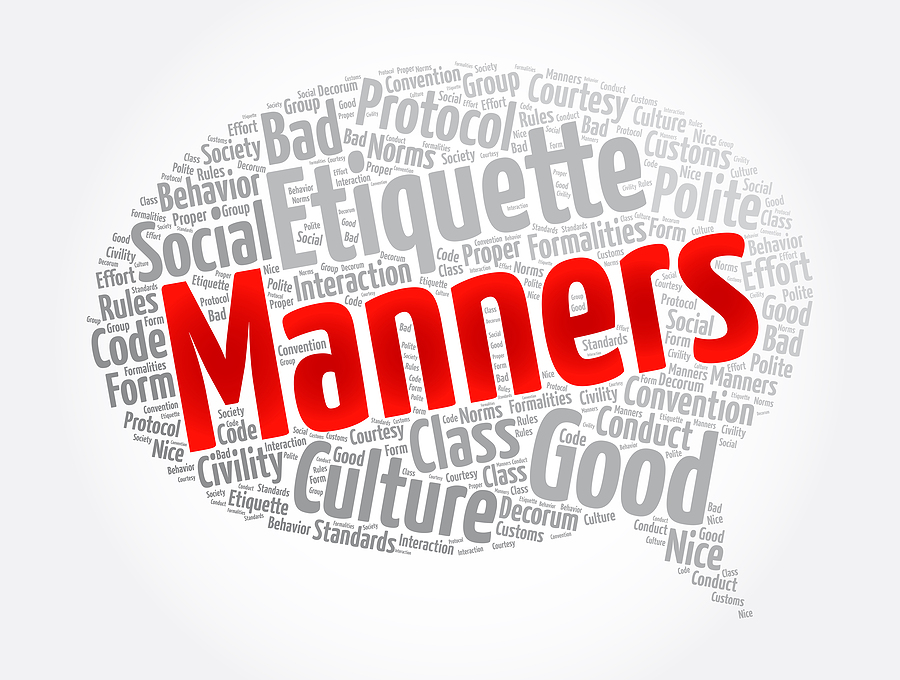 When the Meeting is Out of Order
Individual members making personal remarks
Members bringing up the same motion or essentially one like it
Putting a debatable issue to vote before the full debate is complete
Debates are not directed to motions but to motives, principles and personalities
Members yelling out in opposition
Members not being recognized by President
This Photo by Unknown Author is licensed under CC BY
Cheat Sheet
Motion to Adjourn